Healthy Church
Unity
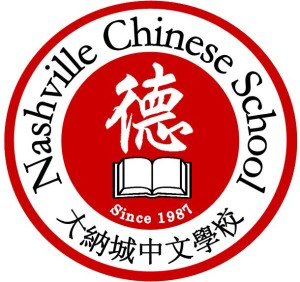 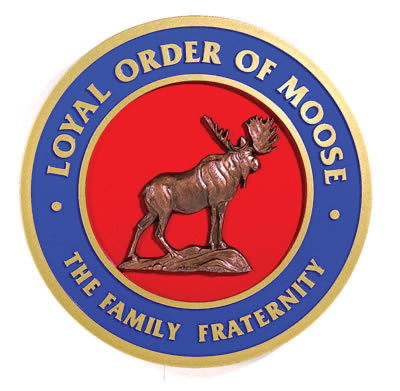 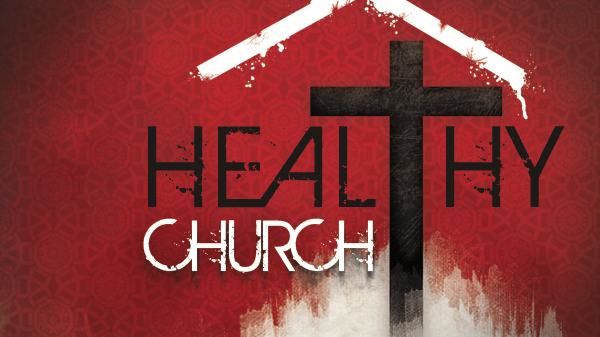 Chinese Christian Church of Columbia’s vision is to be a Christ-centered community that seeks to make disciples who learn, grow, and serve in the Lord.
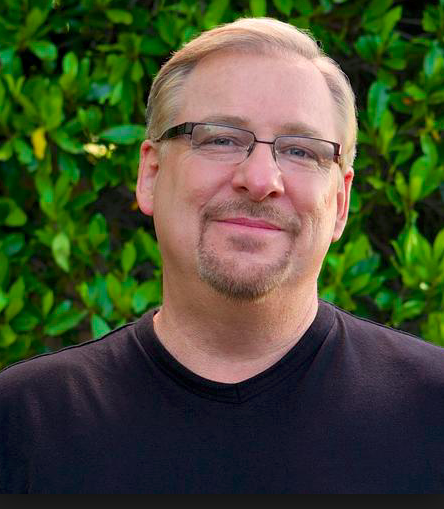 "In churches, membership is often reduced to simply adding your name to a roll, with no requirements or expectations."
I WILL PROTECT THE UNITY OF MY CHURCH

By acting in love toward other members (1 Peter 1:22)
By building one another up (Eph. 4:29)
By forgiving and seeking reconciliation if necessary (Matt. 5:23-24)
By following the leaders (Heb.13:17)
Love one another
Now that you have purified yourselves by obeying the truth so that you have sincere love for each other, love one another deeply, from the heart.

				1 Peter 1:22
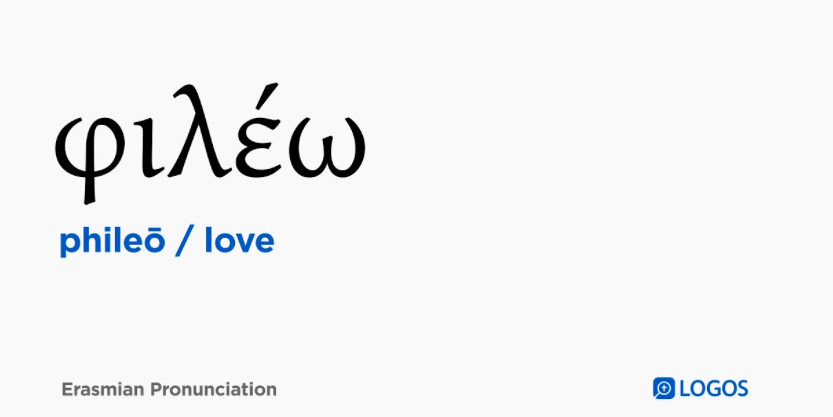 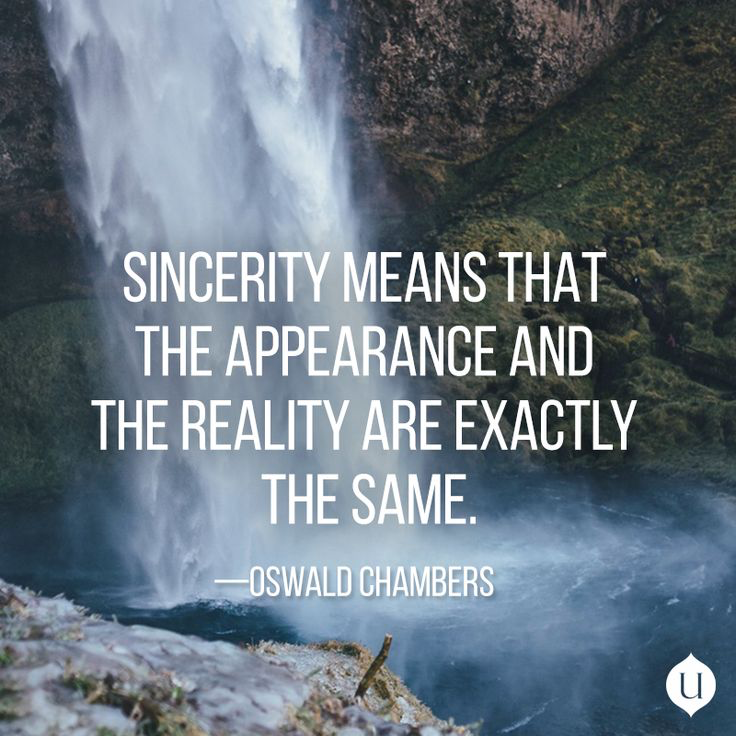 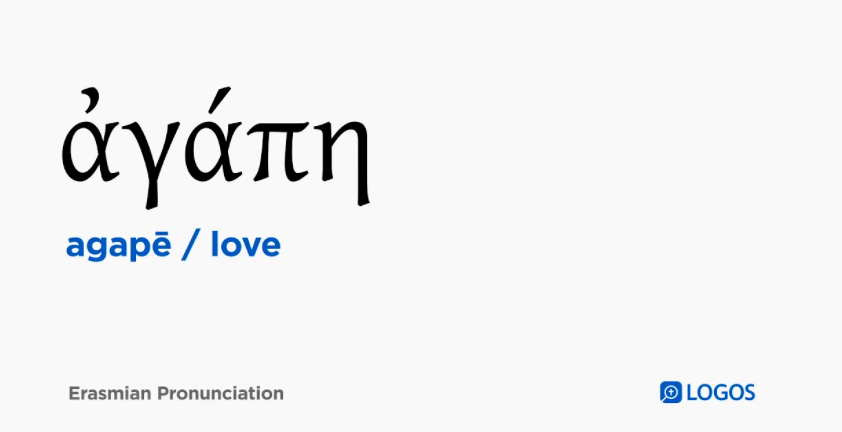 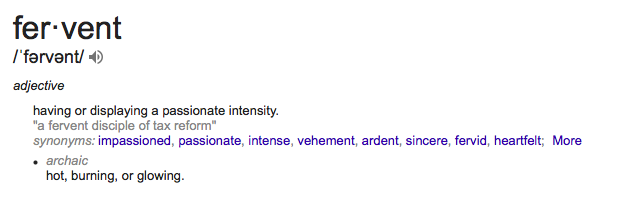 Build up one another
Do not let any unwholesome talk come out of your mouths, but only what is helpful for building others up according to their needs, that it may benefit those who listen.
 

				Ephesians 4:29
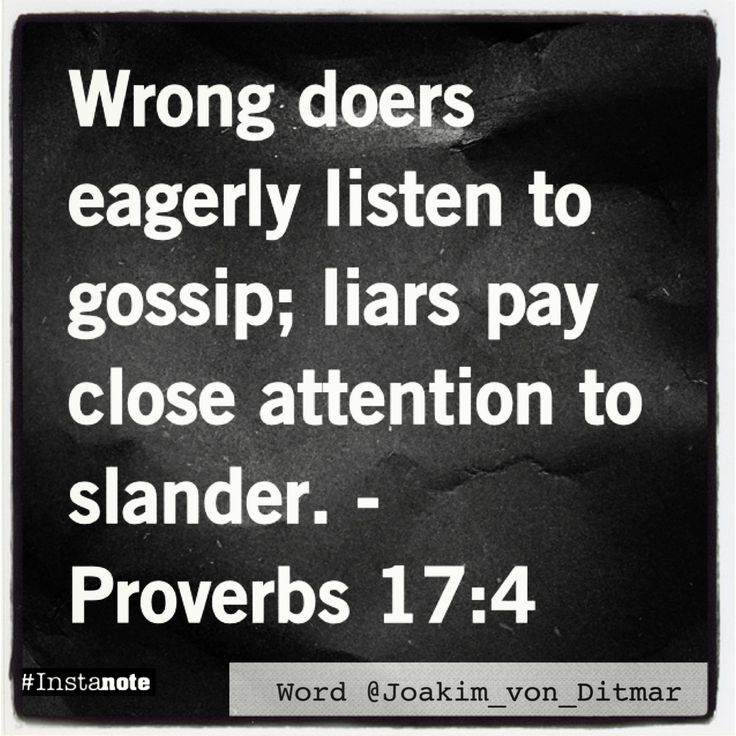 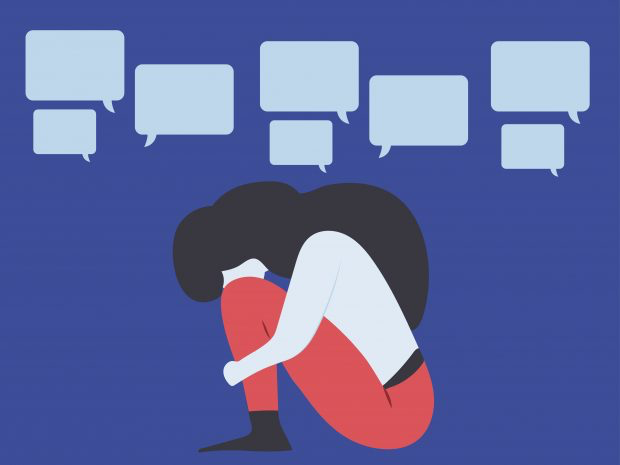 Here’s the basic rule: If the person were in the room with you, and you were talking about them to their face, how would you say it? If it doesn’t encourage or challenge them to grow in a positive way, then it isn’t wholesome.


			Ted Ward, Relevant
Forgive one another
23 “Therefore, if you are offering your gift at the altar and there remember that your brother or sister has something against you, 24 leave your gift there in front of the altar. First go and be reconciled to them; then come and offer your gift.

				Matthew 5:23-24
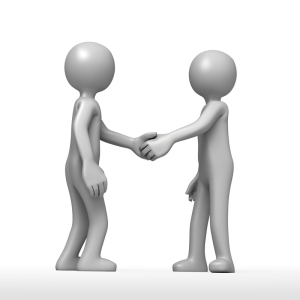 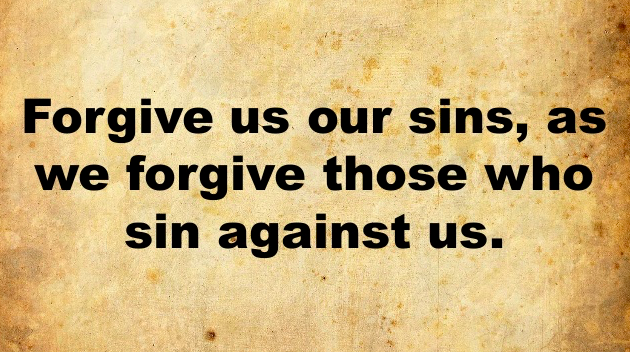 Living it Out
Love one another
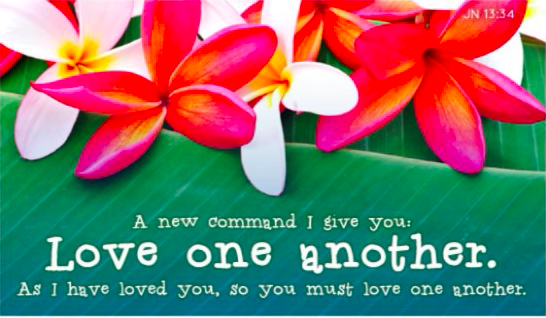 Build up one another
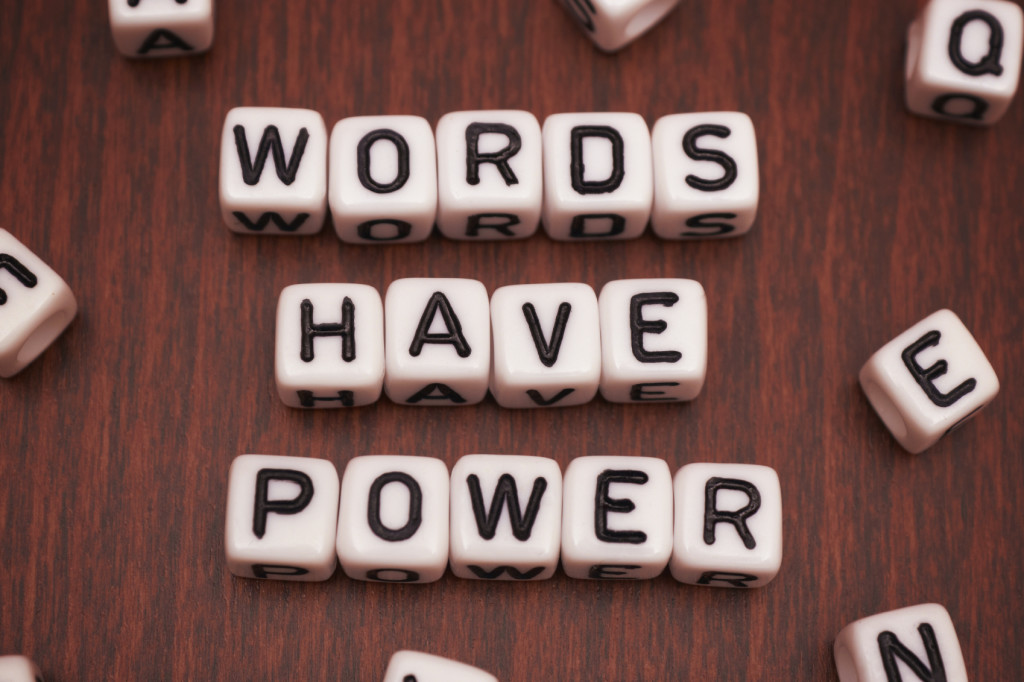 Forgive one another
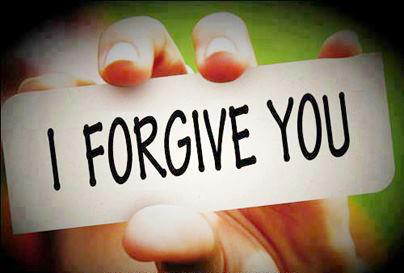